COST-EFFECTIVENESS OF LONG-ACTING PrEP AMONG MSM/TGW IN THE US
Dr Anne Neilan, MD 
Presented During:  PREVENTION 2021
Tue, 3/9: 12:15 PM  - 12:25 PM 00150 Oral Abstract Session 
Virtual CROI 2021 
View Abstract 150
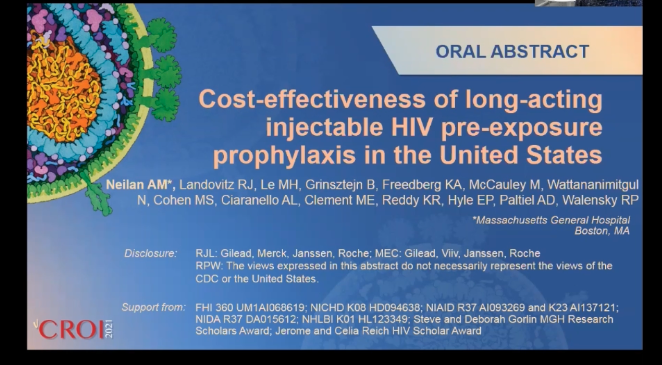 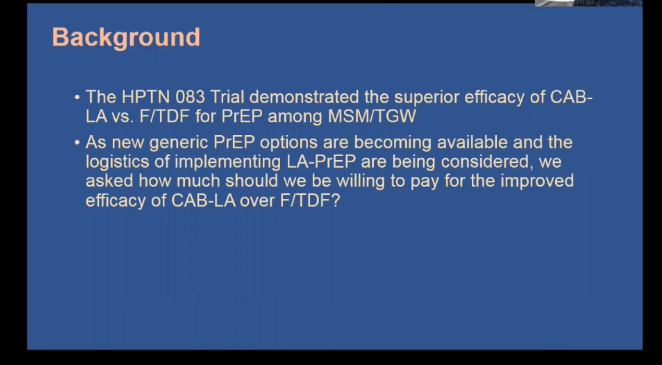 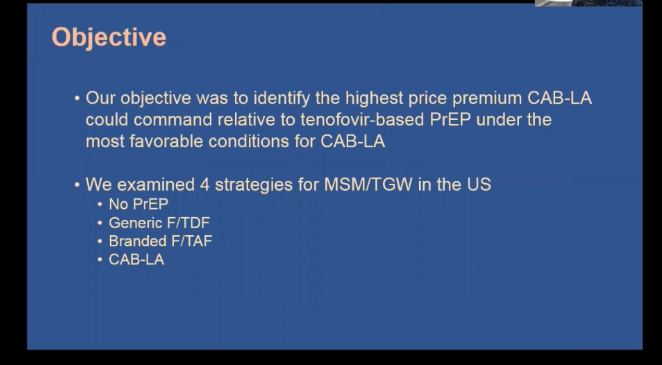 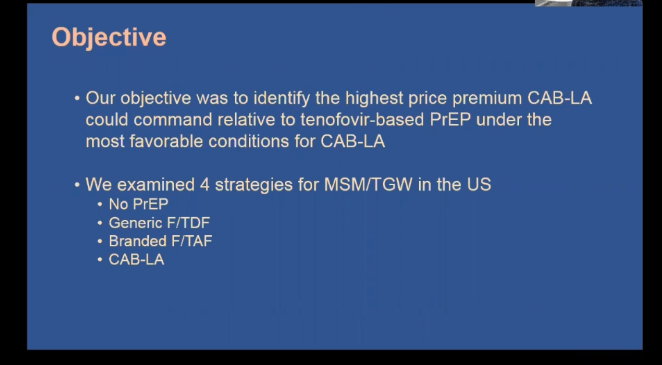 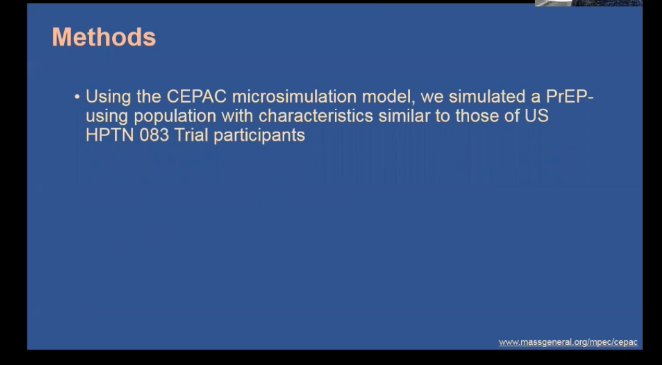 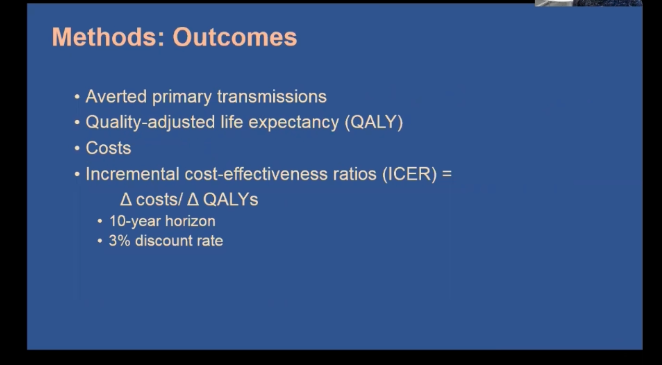 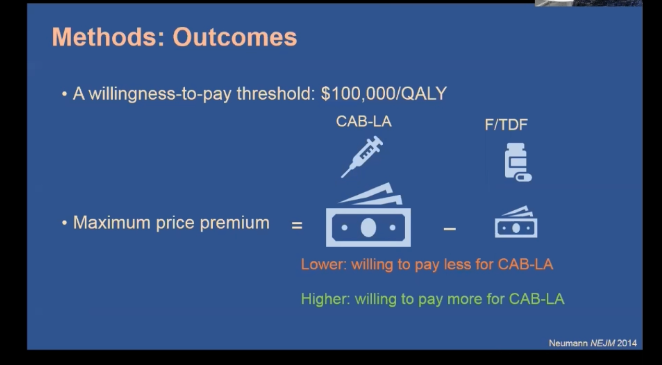 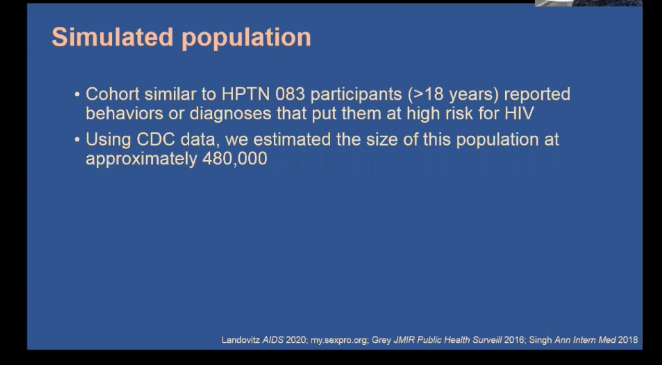 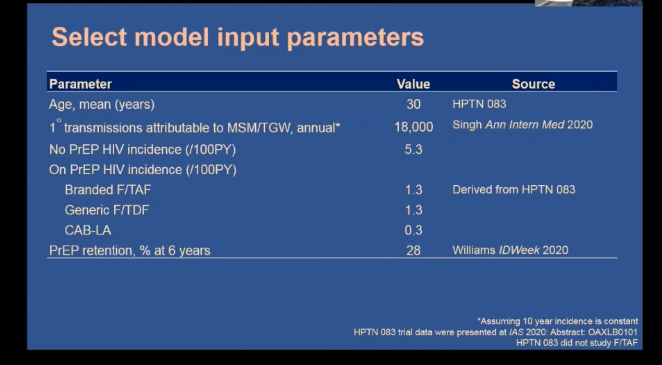 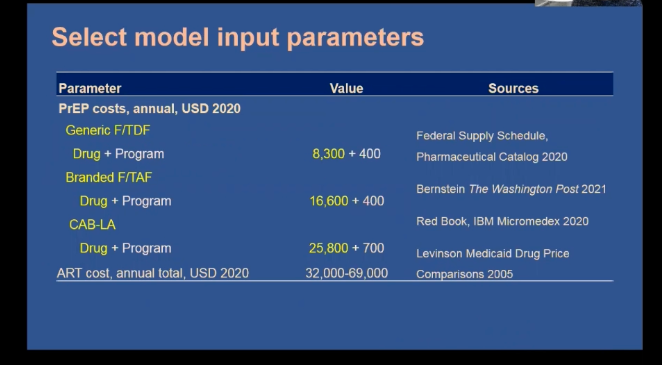 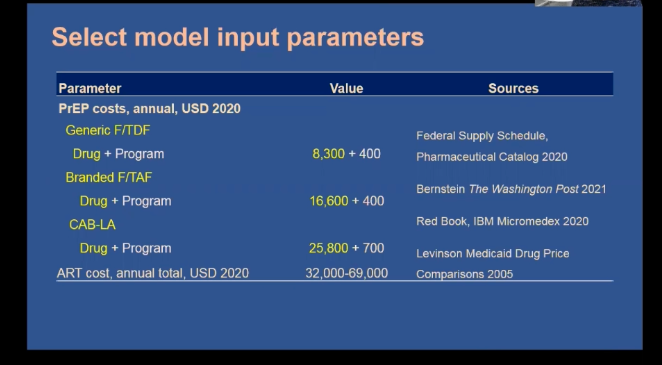 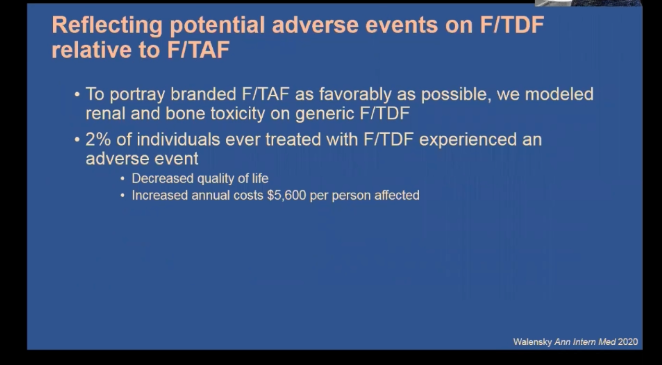 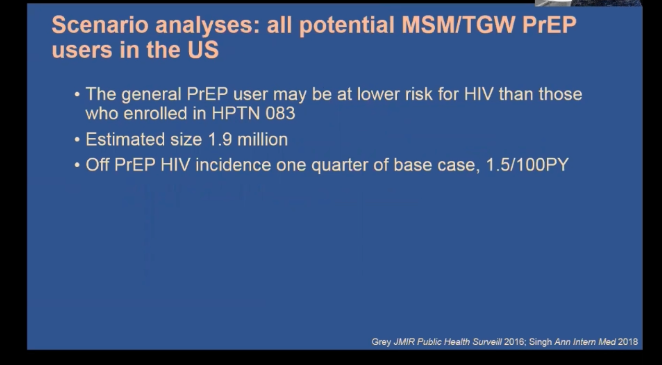 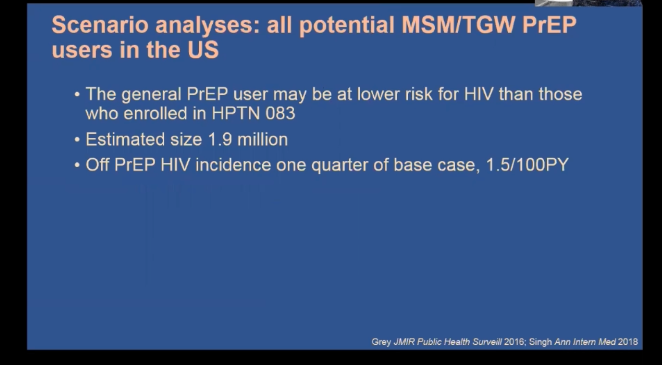 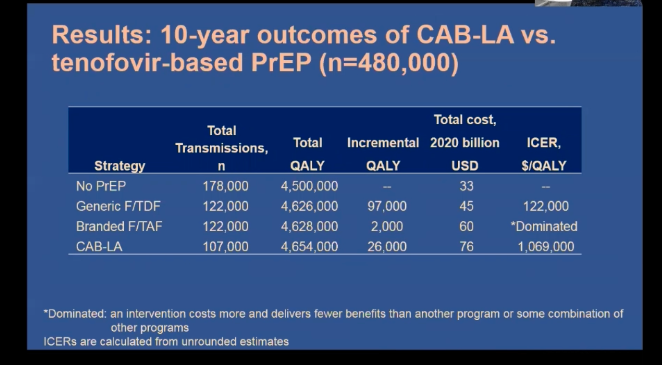 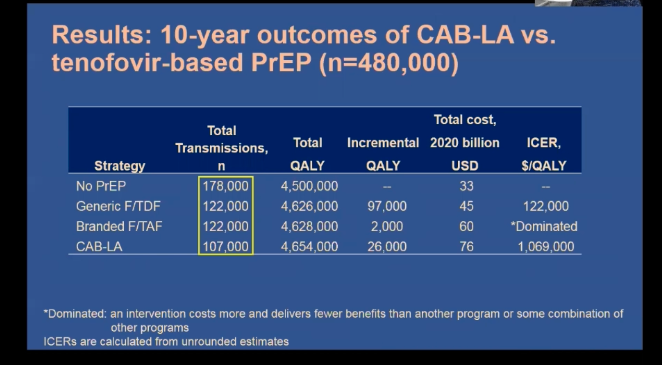 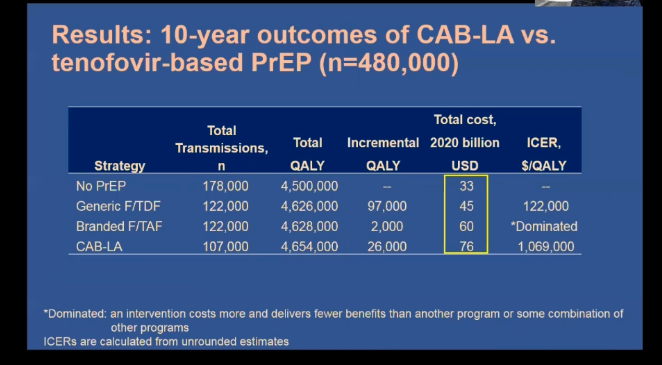 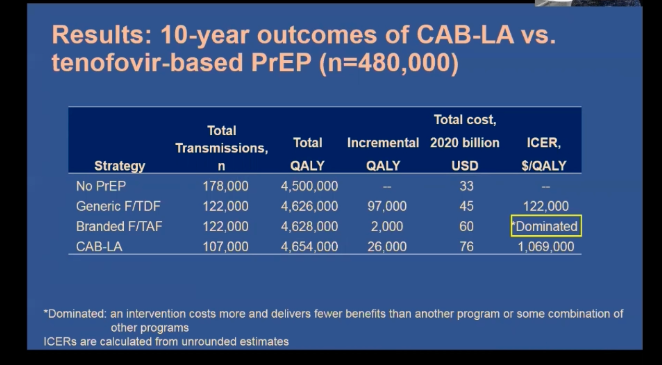 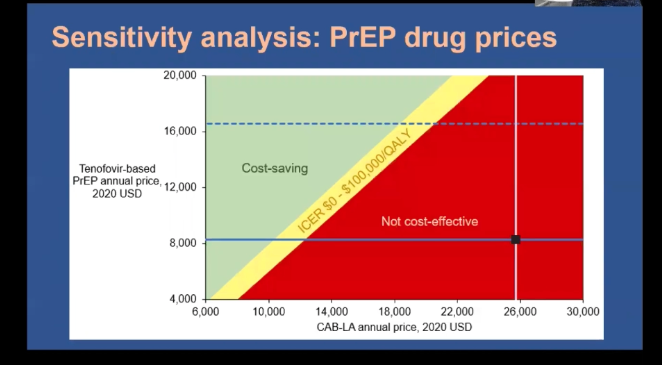 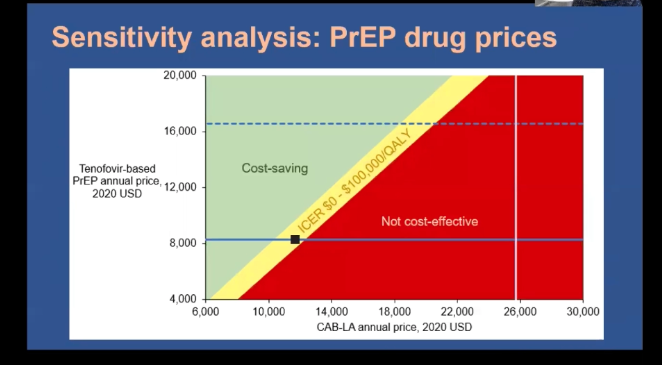 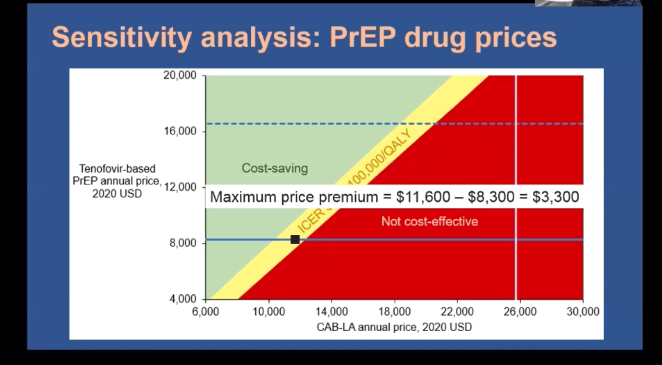 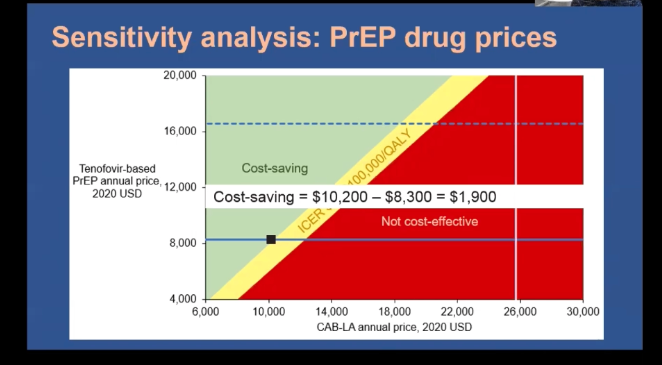 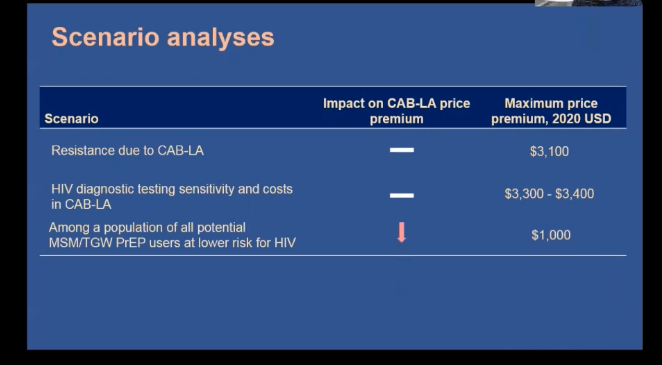 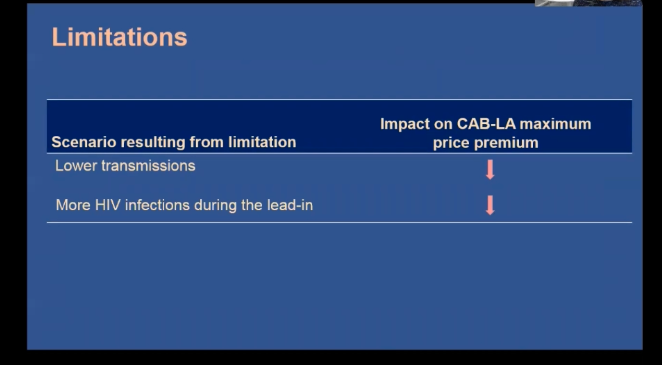 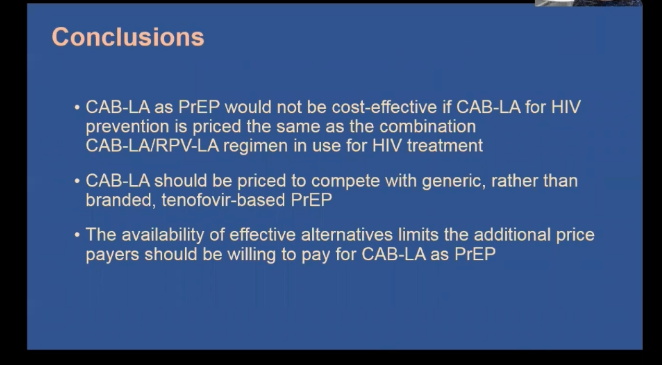 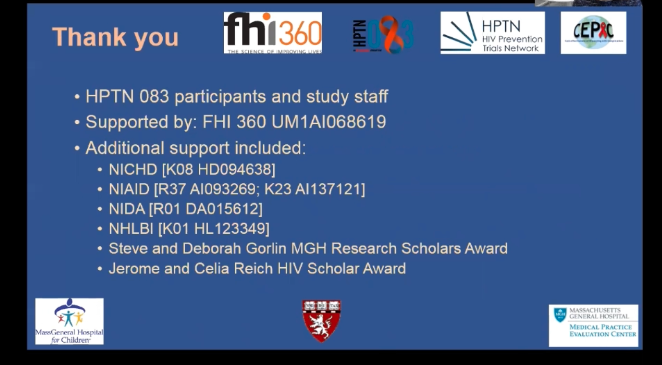